受 験 案 内
※この動画では以下の内容について説明します
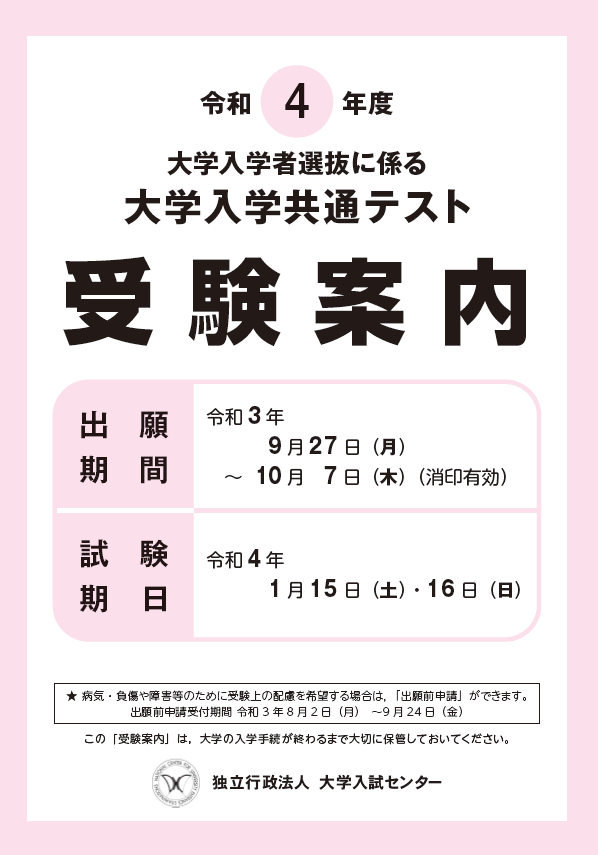 Ａ　試験概要（受験案内p.2～5）
Ｂ　出願（受験案内p.6～26）
Ｃ　出願後（受験案内p.27～39）
Ｄ　リスニング（受験案内p.40～45）
Ｅ　試験（受験案内p.46～51 ）
Ｆ　試験実施後（受験案内p.52～）
「大学入学共通テスト受験案内」をお手元にご準備ください。
ナレーションでは，以下の名称について，適宜，省略します。
大学入学共通テスト　⇒共通テスト
1
Ｅ　試験　　Ｆ　試験実施後
※この動画では以下の内容について説明します
○　受験に当たっての主な注意事項
○　追試験
○　得点の調整
○　試験成績の大学への提供
○　先生方へのお願い
2
Ｅ
試験　【P46】
受験に当たっての主な注意事項
（１）　受験者入室終了時刻から試験終了までは，退室できません。
（２）　「２科目受験する」と登録した受験者の入室限度時刻は，
　　　 「地理歴史，公民」９：５０，「理科②」１６：００です。
　　　⇒　入室限度時刻までに入室しないと，後半の第２解答科目   　　
　　　　　 を含めて，その試験時間は一切受験できません。　
（３）　「地理歴史，公民」及び「理科②」の受験票に記載された
　　 受験科目数を，試験当日に
２科目受験　→　１科目受験
１科目受験　→　２科目受験
変更できません。
3
Ｅ
試験　【P46】
（４）　「理科①」は６０分間で必ず２科目を選択解答してください。
　　○　１科目のみの受験はできません。
　　○　解答の順序と時間配分は自由です。　
　　○　解答用紙は１枚で表面に２科目分を解答します。
（５）　インフルエンザ，ノロウイルス，新型コロナウイルス等の
　　感染症に罹患し治癒していない者又は発熱・咳等の症状
　　があるなど体調が万全でない場合は，追試験の受験を申
　　請してください。
4
Ｅ
試験　【P46】
（６）　試験場内では，常にマスクを正しく着用（鼻と口の両方を
　　確実に覆う）してください。
        病気・負傷や障害等により，マスクを着用することが困難
　　な場合は，受験上の配慮申請が必要です。受験上の配慮
　　申請を行わずに試験当日に申し出た場合は，マスクを着用
　　せずに受験することはできません。
　　　 感染症予防対策については，「受験上の注意」に明示し，
　　大学入試センターのホームページにおいても情報を提供し
　　ます。
5
Ｅ
試験　【P47】
○　試験時間中の注意事項
　　　・　すべての試験時間において以下のものを使用してはいけません。
　○ 「定規（定規の機能を備えた鉛筆等を含む。）」　　
　　 「コンパス」「電卓」「そろばん」「グラフ用紙」等の補助具

　○ 「携帯電話」「スマートフォン」「ウェアラブル端末」
　   「電子辞書」「ICレコーダー」等の電子機器類
　　　これらの補助具や電子機器類を身に付けたり手に持っている　
　　　と不正行為となることがあります。　　
　　　・　電子機器類は，試験室に入る前に必ずアラームの設定を解除し，　　　　
　　　　　電源を切ってかばんなどにしまってください。　　
　　　・　英文字や地図等がプリントされた服等は着用しないでください。
机に置けるものの詳細は，必ず受験案内・受験上の注意であらかじめ確認してください。
重 要
6
受験番号票
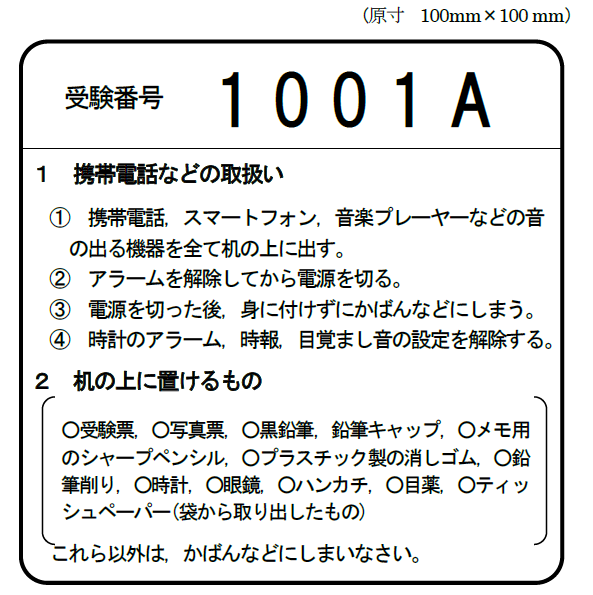 ・ 試験当日，各受験者の机上に
   「受験番号票」が貼付されてい
   ます。

・ 監督者の指示に従い，１及び２
   の作業を行います。
7
Ｅ
試験　【P47】
●解答には，必ず黒鉛筆（H，F，HB）を使用してください。
（黒鉛筆以外のものを使用してマークした場合は，解答を読み取れないことがあります。）　

　●解答用紙に解答科目を正しくマークしてください。
　　　　毎年，解答科目欄が適切にマークされていない答案があります。
　　  　解答科目欄のマークミスがないように注意してください。

　　　　　 ※　正しくマークされていない場合は０点となります。
　 大学入試センターのホームページに解答科目欄の不適切なマーク例を　 掲載予定（12月頃）
解答上の注意事項
8
Ｅ
試験　【P52】
追試験
●実施日
　　　　令和４年１月２９日（土）及び１月３０日（日）
　　 ●試験場
　　　　文部科学省の決定に基づき設定
　　 ●申請方法
　　　　「受験上の注意」に記載
※追試験についての再試験及び追試験はありません。
9
Ｆ
試験実施後　【P52】
得点の調整
本試験において，以下の各科目間で原則，20点以上の平均点差が生じ，試験問題の難易差に基づくものと認められる場合に実施。
　受験者が1万人未満であった科目は得点調整の対象とはしない。
【対象教科科目】
（1）地理歴史の「世界史B」「日本史B」「地理B」の間

（2）公民の「現代社会」「倫理」「政治・経済」の間

（3）理科②の「物理」「化学」「生物」「地学」の間
10
Ｆ
試験実施後　【P54】
試験成績の大学への提供
（１）　 大学入試センターは，共通テストを利用する各大学
　　　からの請求に基づき，当該大学の入学志願者の教科・
　　　科目の試験成績（科目別得点及び段階表示※）等を提供
　　　します。
　 （２）　各大学の出願期間，試験期日，成績の取扱い等につい
　　　ては各大学の募集要項等で確認してください。
※受験者を得点順におおよそ4，7，12，17，20，17，12，7，4％の群に分割し，科目別得点を得点の低い方から順に１～９の９段階に換算して，当該科目の全体における受験者の位置づけを表示
11
先生方へのお願い
以下について，特にご注意ください
「地理歴史，公民」及び「理科②」の2科目登録者の受験について
『2科目受験で登録していれば，試験当日，本来の遅刻限度時刻までに    入室しなくても，後半の試験時間までに入室すれば，1科目だけ受験    することができる。』
【正しくは・・・】
・　「地理歴史，公民」及び「理科②」を「2科目受験する」と登録した場合は，試　験当日に「1科目のみ受験」に変更することはできない。
・　「2科目受験する」と登録した受験者は，「地理歴史，公民」は９：５０，「理科　②」は１６：００（遅刻者の試験室への入室限度時刻）までに入室しないと，　「地理歴史，公民」及び「理科②」は一切受験できない。
12
以下についてご指導・ご協力をお願いします〈試験当日等の事項〉
●新型コロナウイルス感染症予防対策の遵守
　　 ・ 試験場では，昼食時を除き常にマスクを着用（鼻と口の両方を確実に覆う）。
　　 ・ 特に休憩時間，昼食時，入退室時における会話を控える。
　　 ・ 日頃からマスクの着用 ，手洗い・手指消毒，咳エチケットの徹底， 身体的
　　　  距離の確保，「三つの密」（密閉，密集，密接）の回避などを行うとともに，
　　　  体調管理を心がける。
　●昼食の持参
　　　　昼食を持参の上，指定された時間に自席でとり，食事後は速やかにマス
　　　クを着用する。
　●車送迎の自粛
　　 ・ 試験場周辺道路が広範囲にわたって渋滞
　　 ・ 公道上，近隣店舗や住民の方の迷惑となる駐車　　 　 →例年，試験実施大学に多くの苦情が寄せられるため，可能な限り
　　 　  　公共交通機関で試験場に向かうようにしてください。
13
以下についてご指導・ご協力をお願いします〈試験後の事項〉
●受験票の取扱い
　　 各大学の個別学力検査等及び入学手続の際にも必要となるため，
　大切に保管

　●成績通知の送付先
　　 送付先の住所を変更する場合は，令和４年３月４日（金）（必着）までに
　「住所等変更・訂正届」を大学入試センターに提出
（例年，約１万通の成績通知書が大学入試センターに返送されてきます。）
14